Stresse de comprendre la matière et bien faire les travaux (répondre aux exigences)
Désire d'obtenir une bonne note
Manque d'occasions pour les activités de groupe
Les perspectives des autres étudiants du même programme.
Pensent et ressentent?
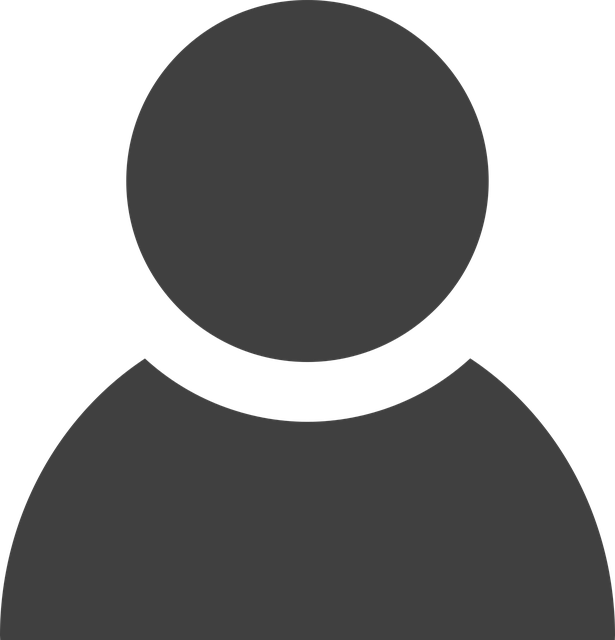 Le contenu et les travaux du cours ne s'alignent pas à leurs expériences personnelles et leur objectif n'est pas clair.
Naviguer les obligations de domicile, enfants, travaux scolaire, cours
Voient?
Entendent?
Qu’est-ce que vos apprenants...?
Disent et font?
Il manque de temps pour réaliser les travaux – gestion de temps
Préférence pour les exemples de travaux (copies-types)
Matière et contenu du cours trop complexe ou avancé
Apprécier le temps de la professeure d'explication
Les ressources supplémentaires
Difficultés de compréhension des travaux à faire
Point négatifs?
Points positifs?
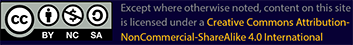 Consignes pour utiliser ce document
1- Allez dans fichier 
2- Téléchargez le fichier en utilisant les logiciels PowerPoint (Microsoft) ou Slide (Google)
3- Éditez la carte pour la modifier à votre guise
4- Sauvegardez la carte pour l’utiliser ultérieurement